УМК "Перспектива"3 класс
Изложение«Рождение гвоздика»
Подготовила:
Казмина Елена Ивановна
МБОУ «Жердевская СОШ»
Марчелло Арджилли и его книги
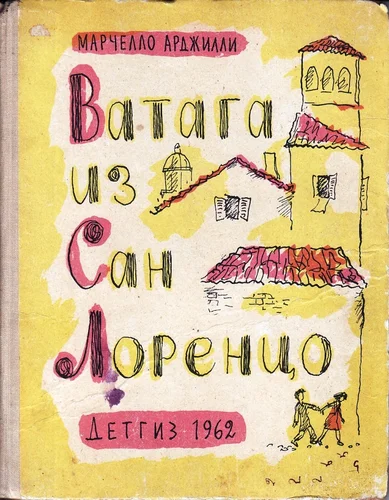 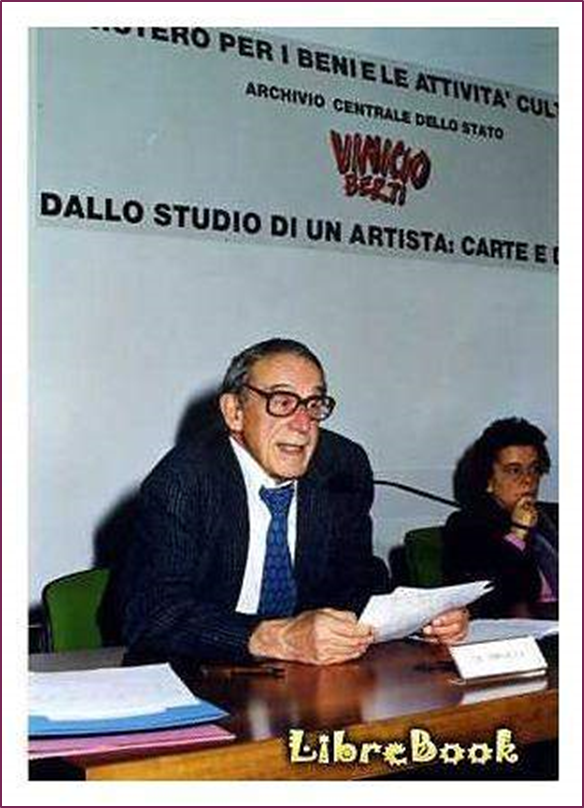 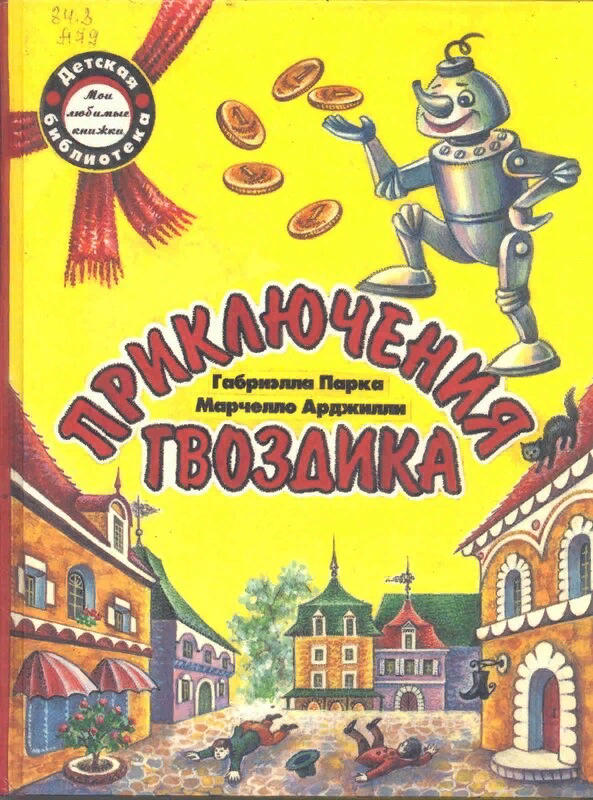 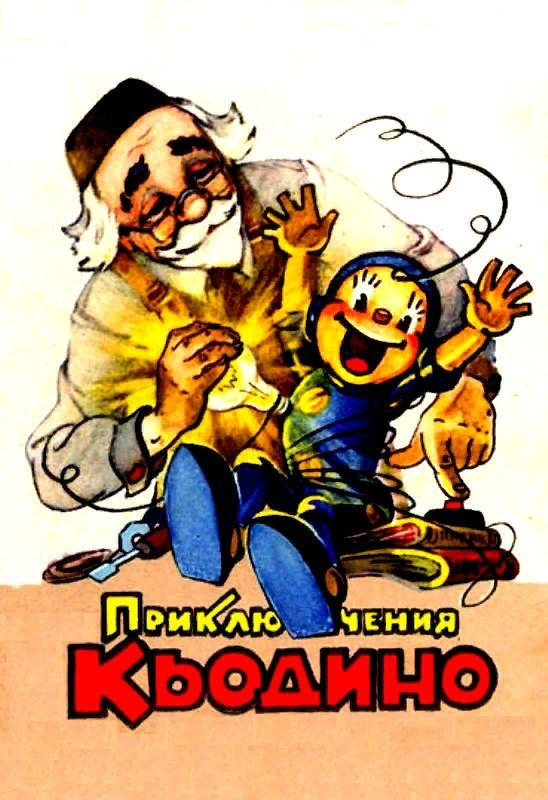 Габриэлла Парка и Марчелло Арджилли
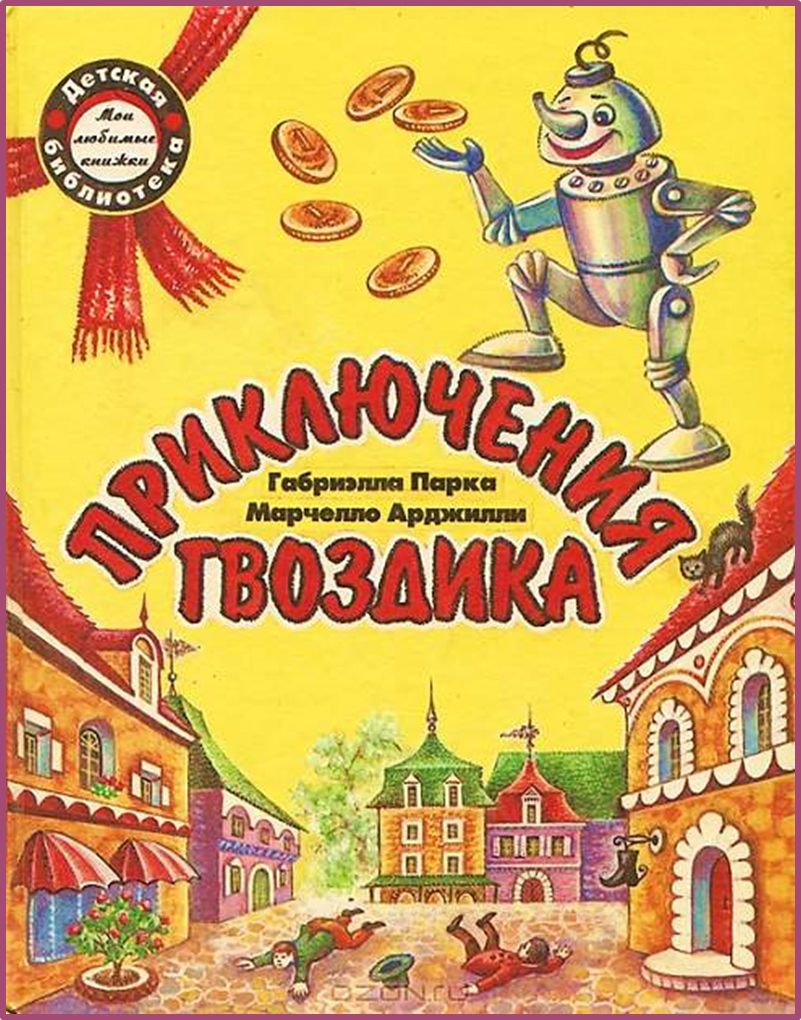 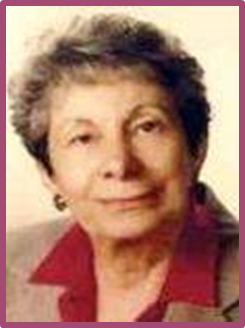 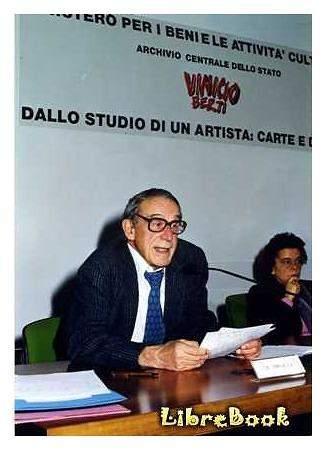 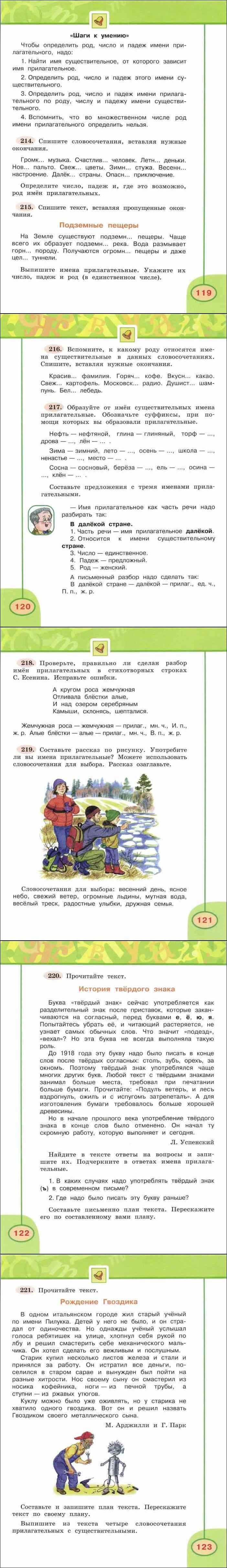 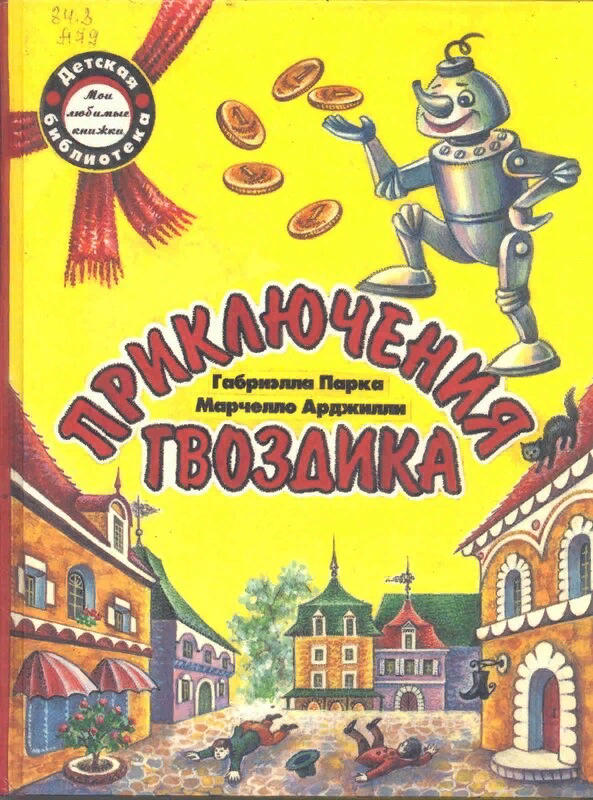 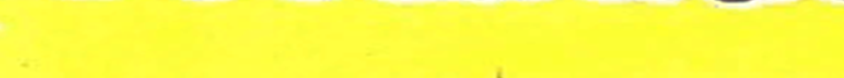 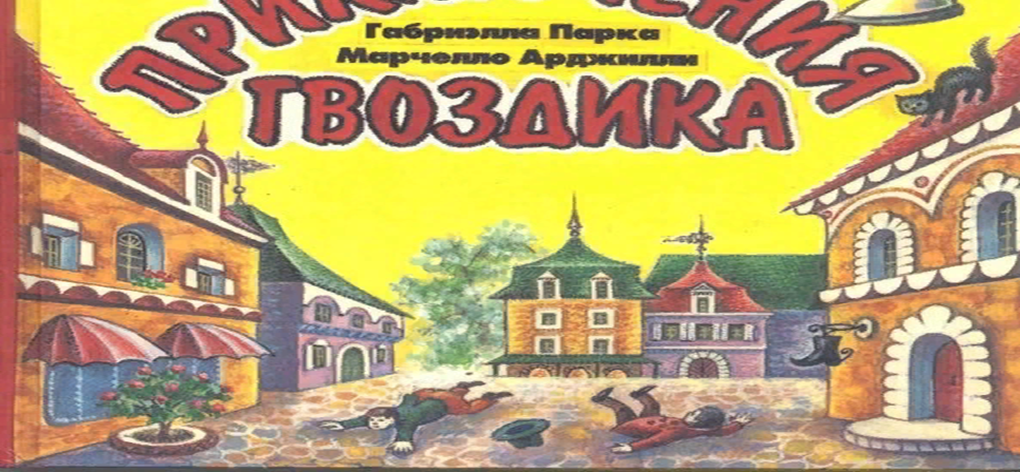 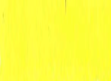 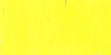 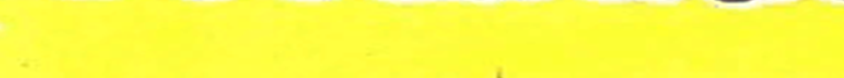 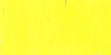 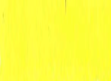 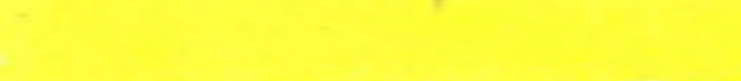 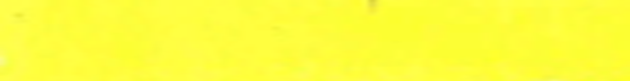 Где жил старый учёный?
Где жил старый учёный?
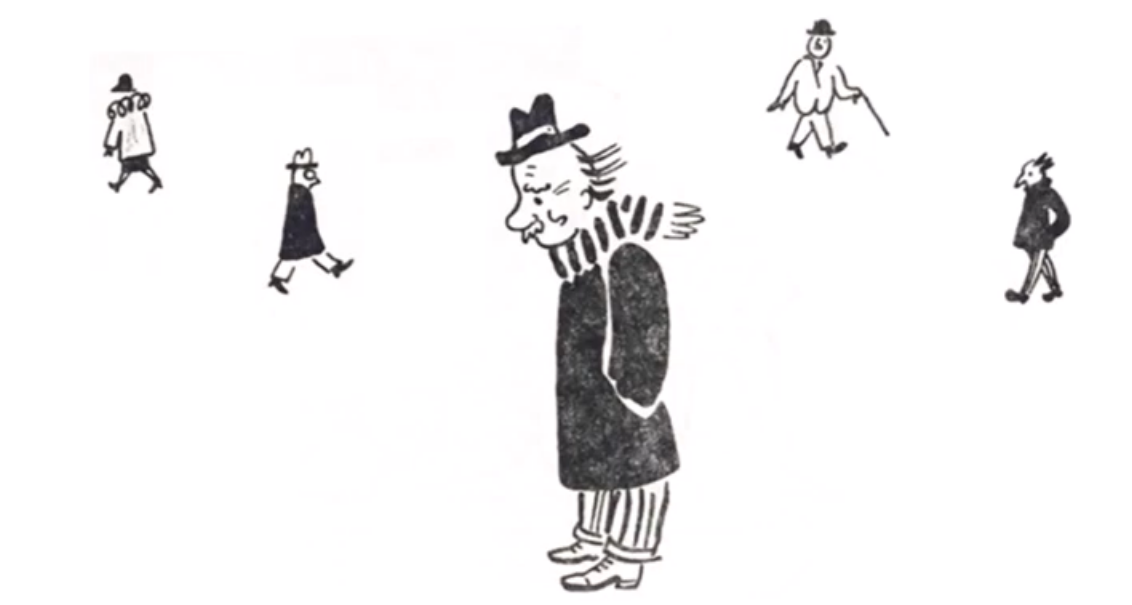 Почему он страдал от одиночества?
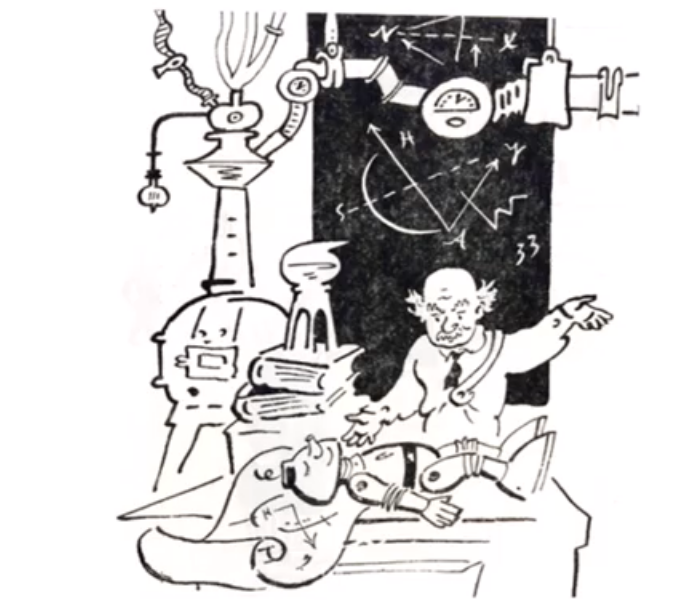 Как к нему пришла идея сделать механического мальчика?
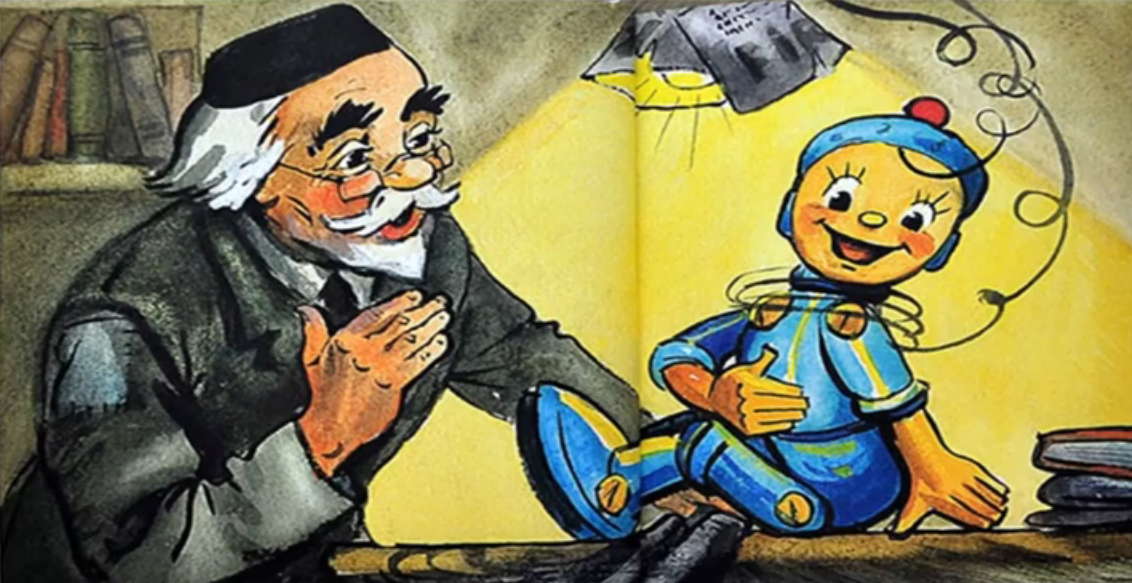 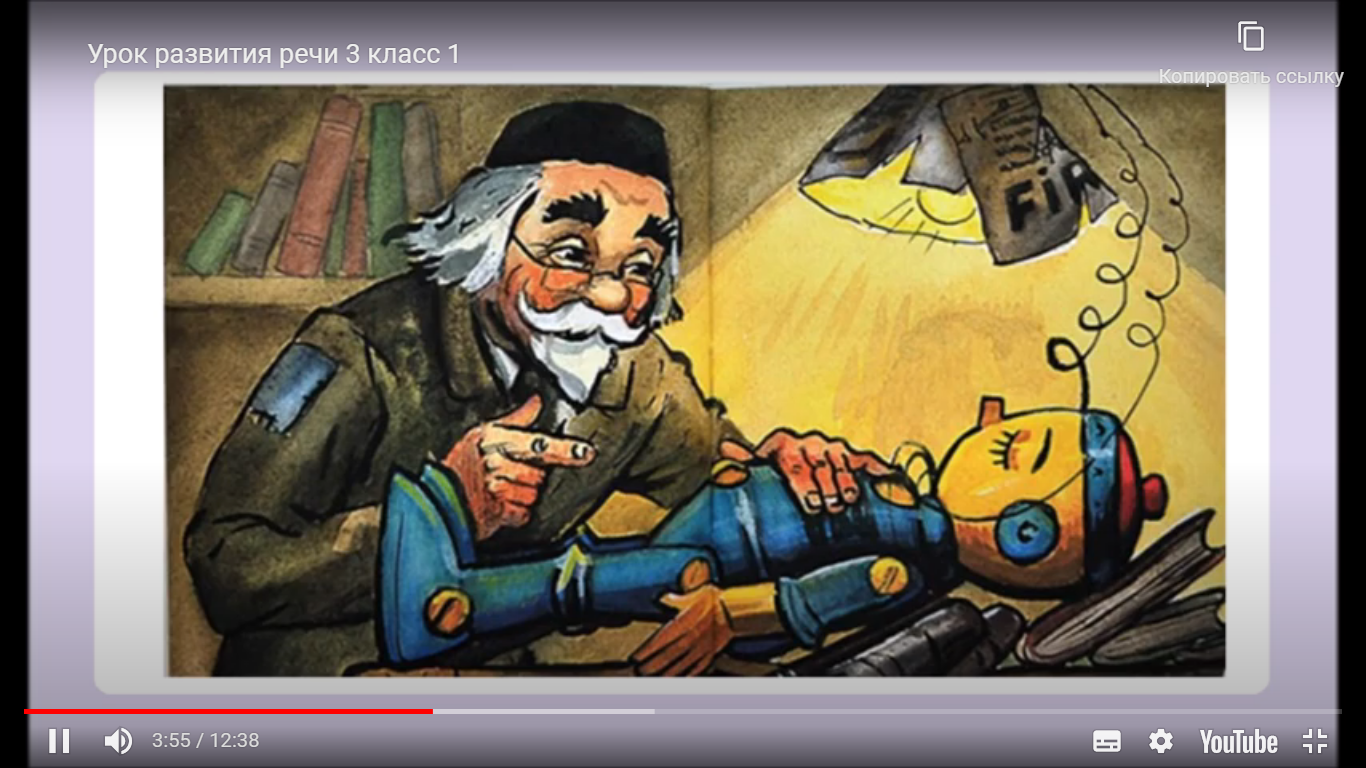 О чём мечтал старый Пилукка, когда мастерил мальчика?
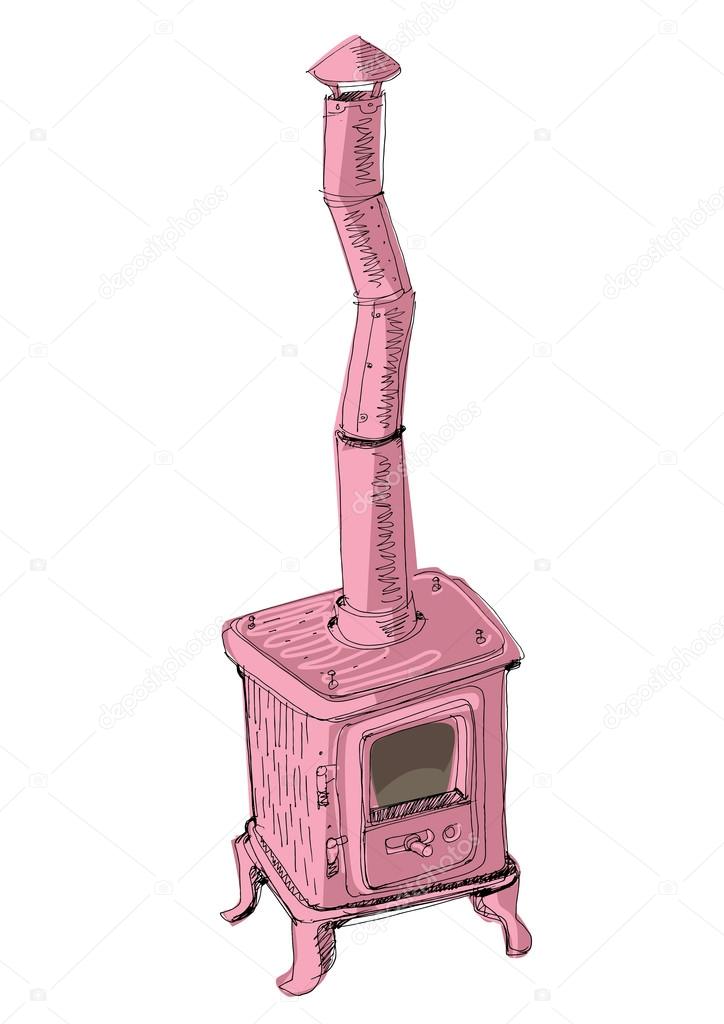 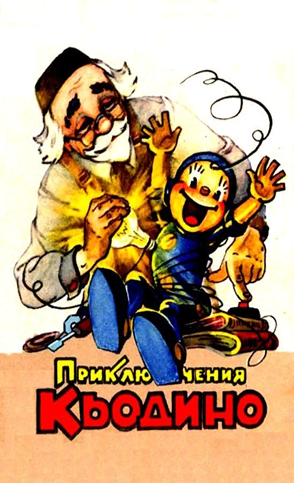 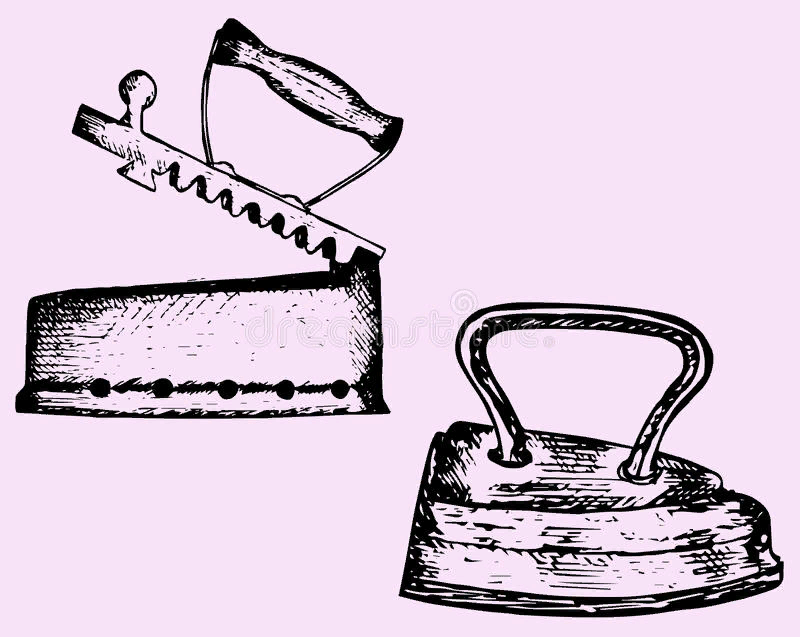 Какие хитрости помогли закончить работу, когда у учёного кончились деньги?
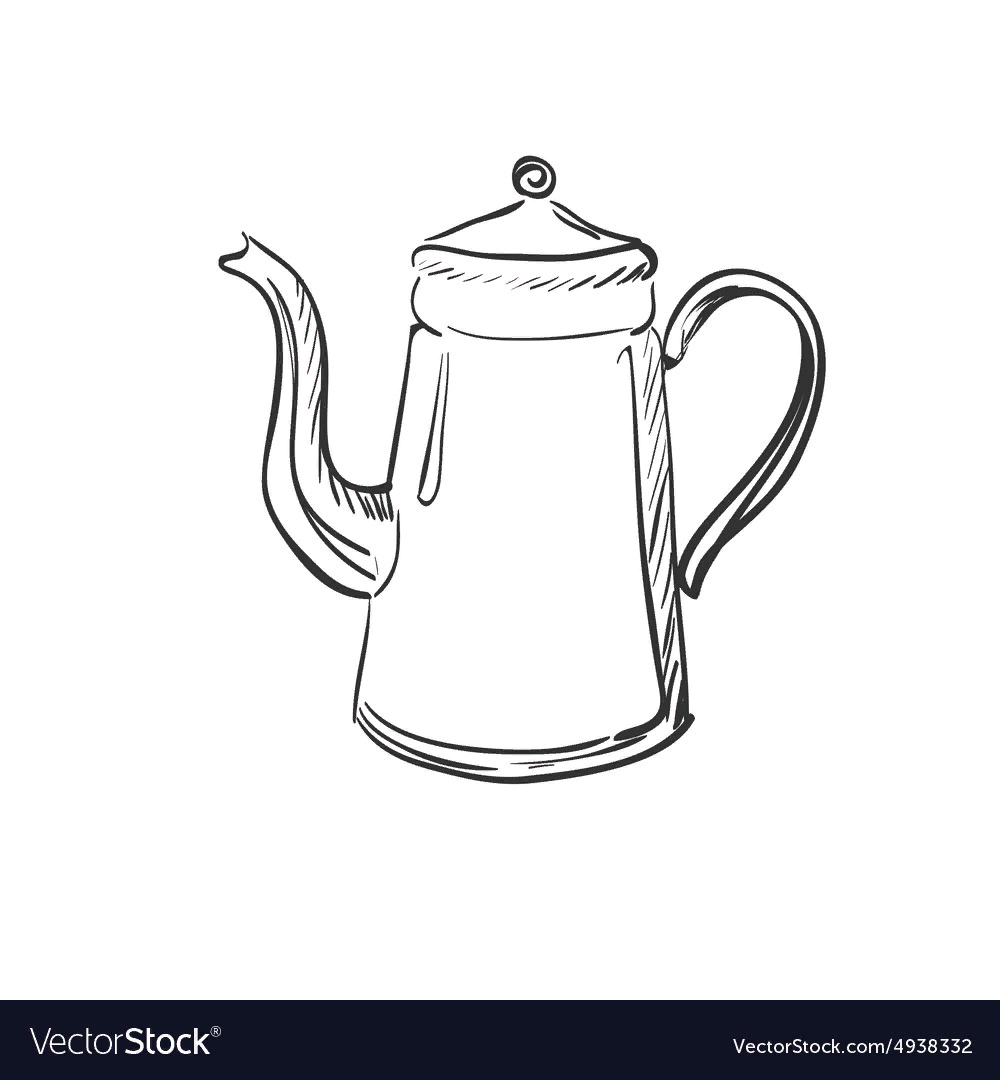 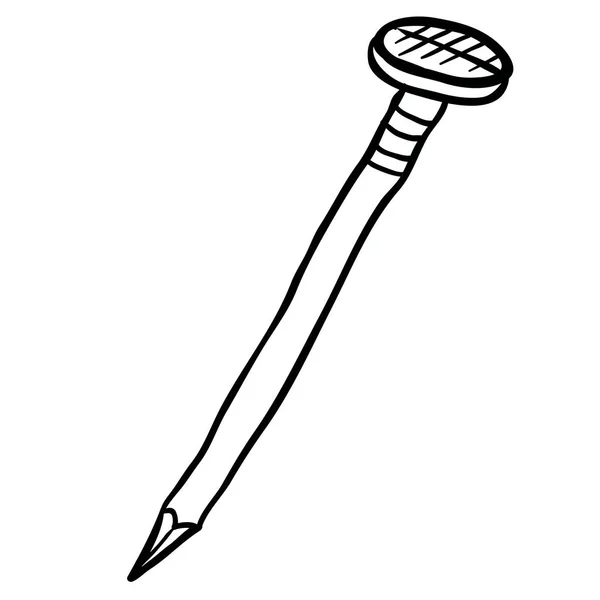 Почему он назвал металлического сына Гвоздиком?
План.
1.
Желание старого учёного.
Творение старика.
2.
3.
Не хватило гвоздика.
Орфографическая подготовка
Город ( какой?) 
Учёный (какой?) 
Мальчик (какой?) 
Сарай ( какой?) 
Хитрости ( какие?) 
Труба ( какая?) 
Утюги ( какие?) 
Сын (какой?)
итальянский
старый, одинокий
механический, вежливый , послушный
старый
разные
печная
ржавые
металлический
Орфографическая подготовка
гор…д                          стр..дал
р…бятишки                 г..л…са
ул..ца                           см…стерить
р..шил                          л…сты
ж…лезо                       пос…лился
р…бота                        к…фейник
м..та…..ический          п..чная
…диночество              ож..влять
                                     не  хв…тило
Орфографическая подготовка
город                          страдал
ребятишки                 голоса
улица                         смастерить
решил                        листы
железо                       поселился
работа                        кофейник
металлический          печная
одиночество              оживлять
                                    не  хватило
Лексическое значение слов и выражений
Одинокий итальянский учёный—
Ударить себя по лбу— 

Пойти на хитрости—
Пунктуационная подготовка
Но однажды ученый услышал голоса ребятишек на улице, хлопнул себя рукой по лбу и решил смастерить себе механического мальчика.
Детей у него не было, и он страдал от одиночества.
Он истратил все деньги, поселился в старом сарае и вынужден был пойти на разные хитрости.
Нос своему сыну он смастерил из носика кофейника, ноги— из печной трубы, а ступни— из ржавых утюгов.
Куклу можно было уже оживлять, но у старика не хватило одного гвоздика.
Спасибо за урок!